В методическую копилку  учителя
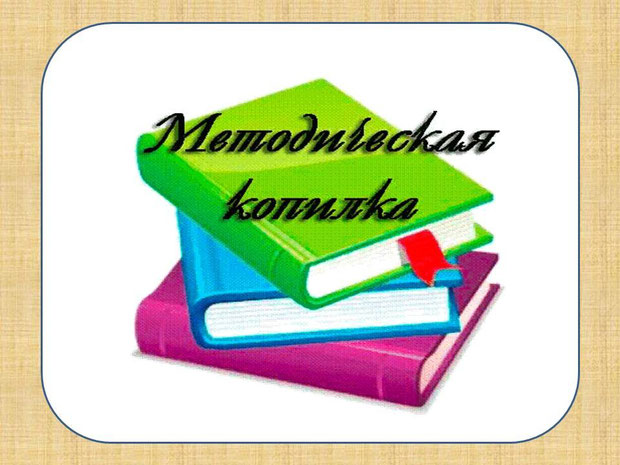 Инновационная деятельность
Как оформить документацию инновационного образовательного проекта 

Практическое руководство
Знакомимся с пособием
Пособие содержит формат документов инновационного проекта. Показаны актуальные направления инновационной деятельности образовательных организаций в контексте Федерального закона «Обл образовании в Российской Федерации», государственной программы «Развитие образования» на 2013-2020 годы в условиях перехода к реализации ФГОС.
Адресовано руководителя и педагогам образовательных организаций, специалистам органов управления образованием, преподавателям организаций высшего и дополнительного профессионального образования, а также всем, кто начинает заниматься инновационной деятельностью.
Авторы-составители: Е.И. Фастова, О.Л.Иванова
Издательство «Учитель», 2014
Содержание
5